[IEEE P3079 Session #20 WG Closing Plenary]
[Beom-Ryeol Lee / ETRI]
Compliance with IEEE Standards Policies and Procedures
Subclause 5.2.1 of the IEEE-SA Standards Board Bylaws states, "While participating in IEEE standards development activities, all participants...shall act in accordance with all applicable laws (nation-based and international), the IEEE Code of Ethics, and with IEEE Standards policies and procedures."

The contributor acknowledges and accepts that this contribution is subject to 
The IEEE Standards copyright policy as stated in the IEEE-SA Standards Board Bylaws, section 7, http://standards.ieee.org/develop/policies/bylaws/sect6-7.html#7, and the IEEE-SA Standards Board Operations Manual, section 6.1, http://standards.ieee.org/develop/policies/opman/sect6.html
The IEEE Standards patent policy as stated in the IEEE-SA Standards Board Bylaws, section 6, http://standards.ieee.org/guides/bylaws/sect6-7.html#6, and the IEEE-SA Standards Board Operations Manual, section 6.3, http://standards.ieee.org/develop/policies/opman/sect6.html
3079-21-0091-01-0000-Session #20 WG Closing Plenary
1
IEEE 3079Human Factor for Immersive Content Working GroupBeom-Ryeol Lee, lbr@etri.re.kr
3079-21-0091-01-0000-Session #20 WG Closing Plenary
2
Session Time and Location
※ Location
Contact to Video Conference: https://us02web.zoom.us/j/83808221695?pwd=eERXZDVCYkJMWXI3VHdQdFdvaWl5dz09
3079-21-0091-01-0000-Session #20 WG Closing Plenary
3
WG Issues
3079-21-0091-01-0000-Session #20 WG Closing Plenary
4
Approval Changing of the WG Title
Before: 
	Cyber Sickness Reduction Technology WG


After:
	Human Factor for Immersive Content WG
3079-21-0091-01-0000-Session #20 WG Closing Plenary
5
New PARs
IEEE 3079.3:
Table on the Agenda of the C/SAB SC
Plan to submit after being approved by SC

IEEE 3079.2.1:
Table on the Agenda of the C/SAB SC
Plan to submit at next January
3079-21-0091-01-0000-Session #20 WG Closing Plenary
6
WG Motions
3079-21-0091-01-0000-Session #20 WG Closing Plenary
7
WG Motion #1
Move to approve the document ‘3079-21-0069-00-0000-Session 19 WG Meeting minutes’

Move: Sangkwon Peter Jeong
Second: HyeonWoo Nam

For Agree:  13
Against: 00
Abstain: 00

Motion  Passes
3079-21-0091-01-0000-Session #20 WG Closing Plenary
8
WG Motion #2
Move to approve the document ‘Session #20 Agenda’

Move: Sangkwon Peter Jeong
Second: HyeonWoo Nam

For Agree:  13
Against: 00
Abstain: 00

Motion  Passes
3079-21-0091-01-0000-Session #20 WG Closing Plenary
9
WG Motion #3
Move to approve the document ‘3079-21-0068-00-0000-Session #20 WG Opening Plenary’

Move: Sangkwon Peter Jeong
Second: HyeonWoo Nam

For Agree:  13
Against: 00
Abstain: 00

Motion Passes
3079-21-0091-01-0000-Session #20 WG Closing Plenary
10
WG Motion #4
Move to approve the document ‘3079-21-0072-00-0000-Tentative agenda items of the C/SAB SC October 2021 meeting’

Move: HyeonWoo Nam
Second: Sangcheol Yoon

For Agree:  13
Against: 00
Abstain: 00

Motion Passes
3079-21-0091-01-0000-Session #20 WG Closing Plenary
11
WG Motion #5
Move to approve the document ‘3079-21-0073-00-0000-22-Sep_2021 IEEE-SA NesCom Recommendations’

Move: HyeonWoo Nam
Second: Sangcheol Yoon

For Agree:  13
Against: 00
Abstain: 00

Motion Passes
3079-21-0091-01-0000-Session #20 WG Closing Plenary
12
WG Motion #6
Move to approve the document ‘3079-21-0083-00-0000-Reporting of the 'C/SAB SC IEEE Human Factor for Immersive Content WG Status update'’

Move: Sangcheol Yoon
Second: Hyun Kyoon Lim

For Agree:  13
Against: 00
Abstain: 00

Motion  Passes
3079-21-0091-01-0000-Session #20 WG Closing Plenary
13
WG Motion #7
Move to approve the document ‘3079-21-0081-00-0001-self-reported measures for VR Sickness by MTP Latency’

Move: Seung Wook Lee
Second: Sangcheol Yoon

For Agree:  13
Against: 00
Abstain: 00

Motion  Passes
3079-21-0091-01-0000-Session #20 WG Closing Plenary
14
WG Motion #8
Move to approve the document ‘3079-21-0082-00-0001-Proposal of new par for ‘Motion to Photon (MTP) Latency and its Evaluation Method in virtual Environments’’

Move: Seung Wook Lee
Second: Sangcheol Yoon

For Agree:  13
Against: 00
Abstain: 00

Motion  Passes
3079-21-0091-01-0000-Session #20 WG Closing Plenary
15
WG Motion #9
Move to approve the document ‘3079-21-0044-03-0000-Proposal of New PAR for 'Motion Recognition-based Unattended Motion Learning Standard Framework'’

Move: Seung Wook Lee
Second: Sangcheol Yoon

For Agree:  13
Against: 00
Abstain: 00

Motion Passes
3079-21-0091-01-0000-Session #20 WG Closing Plenary
16
WG Motion #10
Move to approve the document ‘3079-21-0078-00-0002-The Automatic Calibration Procedure of the Device Coordinates Providing the Projection Mapping Content’

Move: Seung Wook Lee
Second: Sangcheol Yoon

For Agree:  06
Against: 07
Abstain: 00

Motion Fails
3079-21-0091-01-0000-Session #20 WG Closing Plenary
17
WG Motion #11
Move to approve the document ‘3079-21-0076-00-0002-Reference Model of Software System for Providing by Immersive Interactive Fitness Content’

Move: Seung Wook Lee
Second: Sangcheol Yoon

For Agree:  13
Against: 00
Abstain: 00

Motion  Passes
3079-21-0091-01-0000-Session #20 WG Closing Plenary
18
WG Motion #12
Move to approve the document ‘3079-21-0077-00-0002-Reference Model of Hardware System for Providing by Immersive Interactive Fitness Content’

Move: Seung Wook Lee
Second: Sangcheol Yoon

For Agree:  13
Against: 00
Abstain: 00

Motion  Passes
3079-21-0091-01-0000-Session #20 WG Closing Plenary
19
WG Motion #13
Move to approve the document ‘3079-21-0079-00-0002-Deep Learning-based Pose Estimation on Real Time Embedded Systems’

Move: Sangkwon Peter Jeong
Second: Sangcheol Yoon

For Agree:  13
Against: 00
Abstain: 00

Motion  Passes
3079-21-0091-01-0000-Session #20 WG Closing Plenary
20
WG Motion #14
Move to approve the document ‘3079-21-0084-00-0002-Evaluation framework for user’s QoI on the XR content’

Move: HyeonWoo Nam
Second: Hyun Kyoon Lim

For Agree:  13
Against: 00
Abstain: 00

Motion  Passes
3079-21-0091-01-0000-Session #20 WG Closing Plenary
21
WG Motion #15
Move to approve the document ‘3079-21-0070-00-0000-Skeleton for 'Framework for Evaluating the Quality of Digital Human’

Move: HyeonWoo Nam
Second: Hyun Kyoon Lim

For Agree:  13
Against: 00
Abstain: 00

Motion  Passes
3079-21-0091-01-0000-Session #20 WG Closing Plenary
22
WG Motion #16
Move to approve the document ‘3079-21-0071-00-0000-Introduction of 'Framework for Evaluating the Quality of Digital Human'’

Move: HyeonWoo Nam
Second: Hyun Kyoon Lim

For Agree:  13
Against: 00
Abstain: 00

Motion  Passes
3079-21-0091-01-0000-Session #20 WG Closing Plenary
23
WG Motion #17
Move to approve the document ‘3079-21-0085-00-0001-On Inter-view Redundancy-aware Cluster Based Coding Structure Decision on MV-HEVC for MPEG Immersive Video’

Move: Peter Sangkwon Jeong
Second: Hyun Kyoon Lim

For Agree:  13
Against: 00
Abstain: 00

Motion  Passes
3079-21-0091-01-0000-Session #20 WG Closing Plenary
24
WG Motion #18
Move to approve the document ‘3079-21-0061-02-0002-Hierarchy for IEEE P3079.2’

Move: HyeonWoo Nam
Second: Hyun Kyoon Lim

For Agree:  13
Against: 00
Abstain: 00

Motion  Passes
3079-21-0091-01-0000-Session #20 WG Closing Plenary
25
WG Motion #19
Move to approve the document ‘3079-21-0065-01-0002-STD D01 Framework for Motion Training’

Move: HyeonWoo Nam
Second: Hyun Kyoon Lim

For Agree:  13
Against: 00
Abstain: 00

Motion  Passes
3079-21-0091-01-0000-Session #20 WG Closing Plenary
26
WG Motion #20
Move to approve the document ‘3079-21-0075-00-0000-How to Evaluate the Digital Human in Objective Methods’

Move: Wookho Son
Second: Hyun Kyoon Lim

For Agree:  13
Against: 00
Abstain: 00

Motion  Passes
3079-21-0091-01-0000-Session #20 WG Closing Plenary
27
WG Motion #21
Move to approve the document ‘3079-21-0088-00-0001-Session #20 3079.1 TG Meeting Summary’

Move: Seung Wook Lee
Second: Wookho Son

For Agree:  13
Against: 00
Abstain: 00

Motion  Passes
3079-21-0091-01-0000-Session #20 WG Closing Plenary
28
WG Motion #22
Move to approve the document ‘3079-21-0086-00-0002-Session #20 3079.2 TG Meeting Summary’

Move: Wookho Son
Second: Seung Wook Lee

For Agree:  13
Against: 00
Abstain: 00

Motion  Passes
3079-21-0091-01-0000-Session #20 WG Closing Plenary
29
WG Motion #23
Move to approve the document ‘3079-21-0090-00-0003-Session #20 3079.3 TG Meeting Summary’

Move: HyeonWoo Nam
Second: Sangcheol Yoon

For Agree:  13
Against: 00
Abstain: 00

Motion  Passes
3079-21-0091-01-0000-Session #20 WG Closing Plenary
30
WG Motion #24
Move to approve the document ‘3079-21-0091-01-0000-Session #20 WG Closing Plenary’

Move: Seung Wook Lee
Second: HyeonWoo Nam

For Agree:  13
Against: 00
Abstain: 00

Motion  Passes
3079-21-0091-01-0000-Session #20 WG Closing Plenary
31
Action Item
3079-21-0091-01-0000-Session #20 WG Closing Plenary
32
WG Action Item
New PARs Proposal to Standard Committee (C/SAB)
3079-21-0091-01-0000-Session #20 WG Closing Plenary
33
Next Agenda for P3079.1
Continue discussion on the terms & definitions of P3079.1 standard 
Draft of 3079.1 will be modified current PAR including specification of followings;
Draft & Share the P3079.1 standard documents
3079-21-0091-01-0000-Session #20 WG Closing Plenary
34
Next Agenda for P3079.2
Discuss the hierarchy for IEEE P3079.2
Discuss the character generation for IEEE P3079.2 
Edit the standard document for IEEE P3079.2 
Request 5 meeting slots to keep the next meeting running smoothly
3079-21-0091-01-0000-Session #20 WG Closing Plenary
35
Next Agenda for P3079.3
Discuss the skeleton Doc of IEEE P3079.3
Discuss the WD Doc of IEEE P3079.3
3079-21-0091-01-0000-Session #20 WG Closing Plenary
36
Attendees
3079-21-0091-01-0000-Session #20 WG Closing Plenary
37
Future Sessions – 2022
February 07-11 2022, KRISS Office, 267 Gajeong-ro, Yuseong-gu, Daejeon, Republic of Korea
April 25-29 2022, 3 Park Avenue, (​IEEE-SA Office), New York City, New York 10016
July 25-29 2022, Barcelona, Spain (Air B&B)
October 24-28 2022, E-1904 Aoyama-Twin Tower Bldg.,1-1-1 Minami-aoyama, Minato-ku, Tokyo 107-0062, Japan Tokyo, Japan
3079-21-0091-00-0000-Session #20 WG Closing Plenary
38
Future Sessions – 2023
January 30-February 03 2023, ETRI Busan Centum city (TBD)
April 24-28 2023, Singapore (IEEE-SA Office)
July 17-21 2023, Montreal, Canada (Air B&B)
October 23-27 Budapest, Hungary (Air B&B)
3079-21-0091-00-0000-Session #20 WG Closing Plenary
39
Information of next meeting
WG Documents:
https://mentor.ieee.org/3079/documents
Food and Beverages:
Morning Coffee break: 10:30AM-11:00AM
Lunch Time: 12:30PM –1:30PM
Afternoon Coffee break: 3:30PM-4:00PM
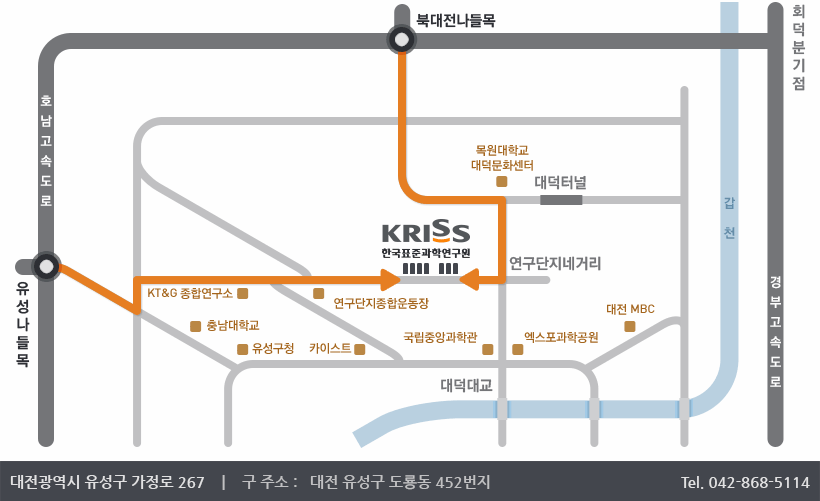 Location: 267 Gajeong-ro, Yuseong-gu, Daejeon
3079-21-0091-01-0000-Session #20 WG Closing Plenary
40
Session Time and Location
※ Location
KRISS Office, 267 Gajeong-ro, Yuseong-gu, Daejeon, Republic of Korea
3079-21-0091-01-0000-Session #20 WG Closing Plenary
41
Thank You